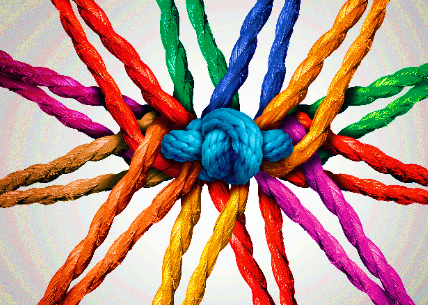 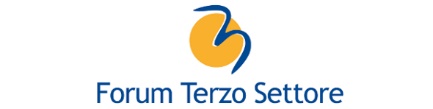 LE RETI DELTERZO SETTORETerzo Rapportosintesi dei principali dati (al 31/12/2016)
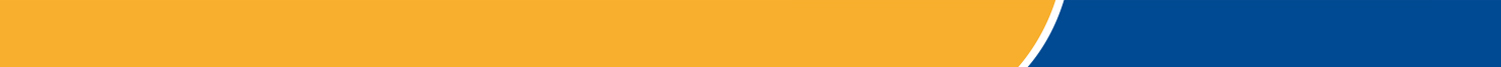 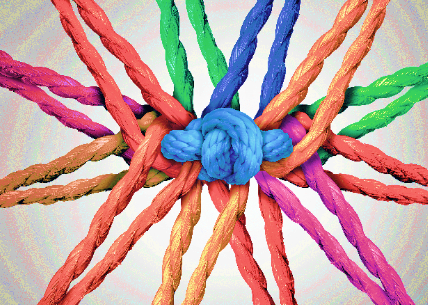 Rapporto a cura di 
Prof.ssa Gaia Peruzzi – Sapienza Università di Roma

Contributi di
Maria Paola Faggiano – Sapienza Università di Roma
Claudia Fiaschi – Portavoce Forum Naz. del Terzo Settore
Raffaele Lombardi – Sapienza Università di Roma 
Massimo Novarino – Forum Naz. Del Terzo Settore
2
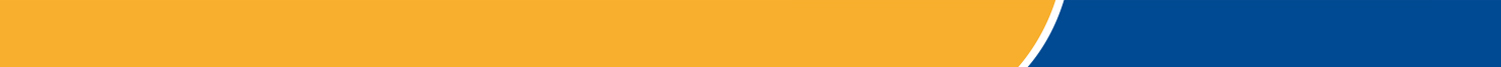 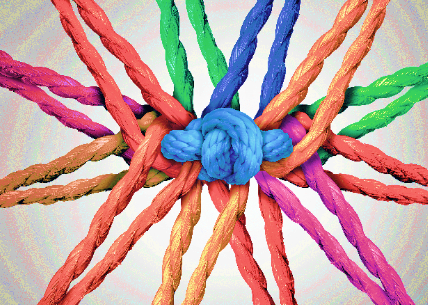 Le organizzazioni intervistate
I dati principali
Al 30/06/2017 gli enti aderenti al Forum Nazionale del Terzo Settore erano 81 (erano 69 alla data dell’ultima rilevazione nell’ottobre 2012). 

Sono stati raccolti dati completi di 59 soci (pari al 73% degli associati al Forum) al 31/12/2016.
3
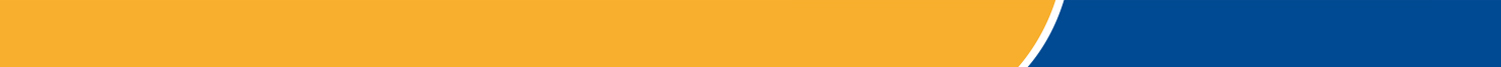 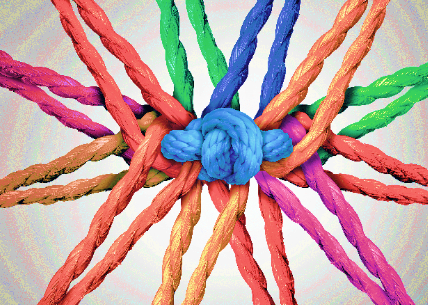 Gli enti direttamente e indirettamente  associati
I volontari
4
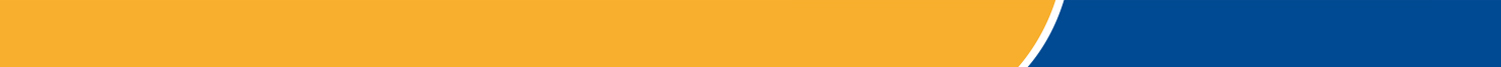 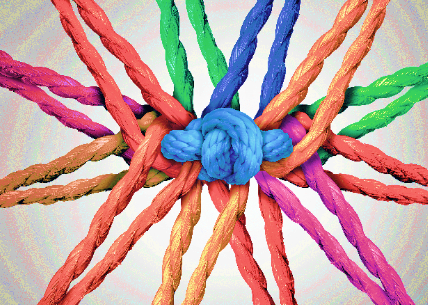 I lavoratori
Le entrate annue
(in Mld di €)
5
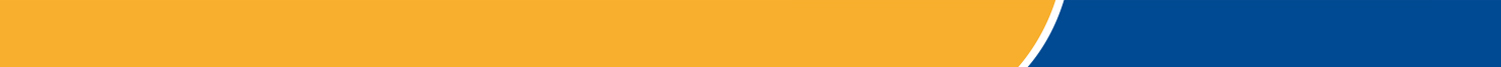 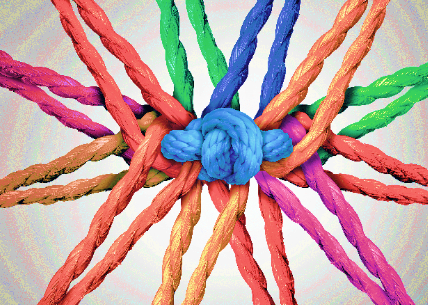 Tipologia delle reti
Struttura delle reti
6
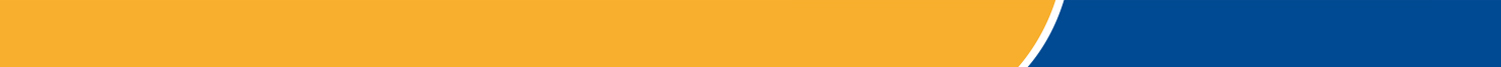 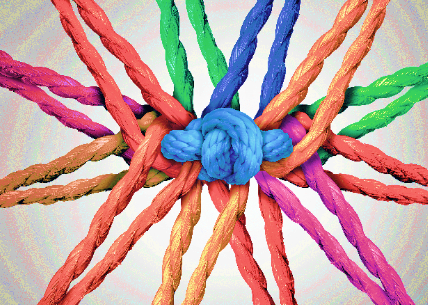 Partnership 
con network
Le finalità della Partnership
(Risposte multiple)
7
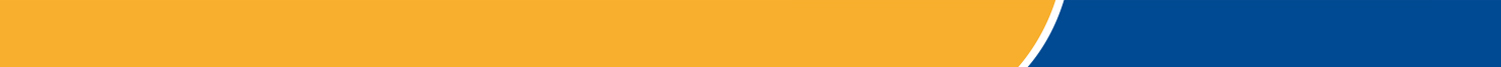 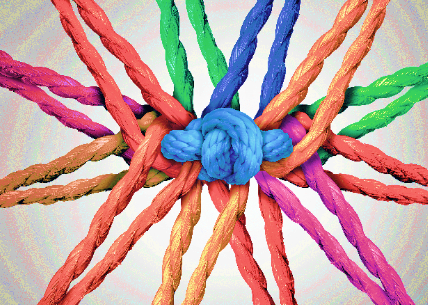 I Partner esterni (1) 
Coinvolgimento nelle reti
59 rispondenti. Dati a risposta multipla
8
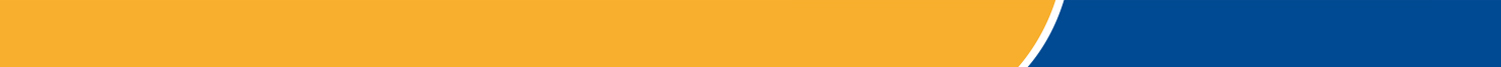 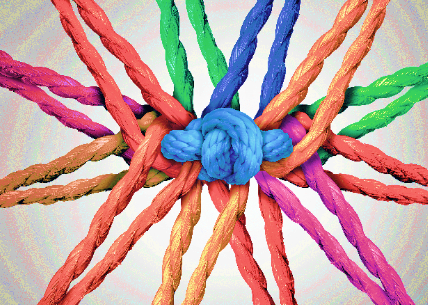 I Partner esterni (2) 
Coinvolgimento nelle reti
59 rispondenti. Dati a risposta multipla
9
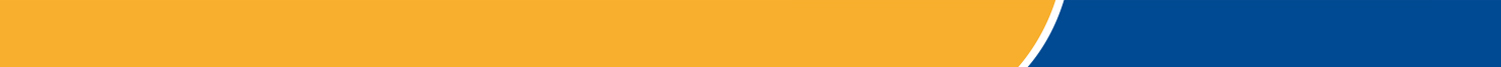 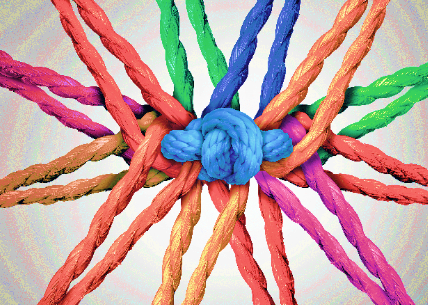 I Partner interni 
Coinvolgimento nelle reti
10
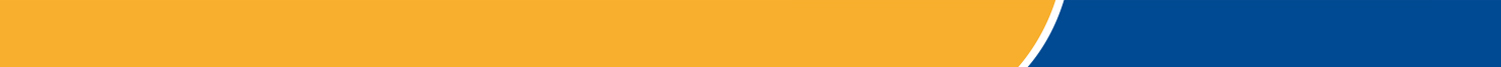 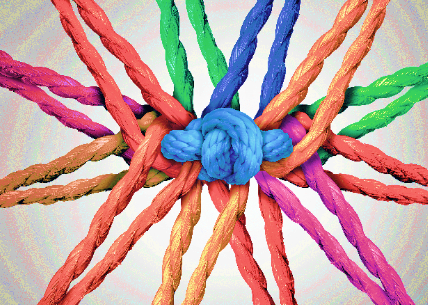 Le finalità delle reti
Gli impegni delle reti
(Risposte multiple)
11
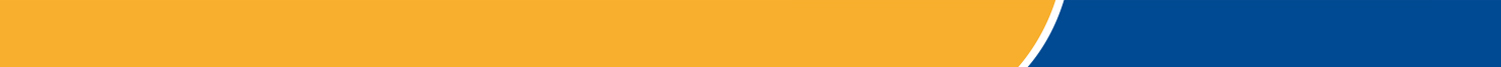 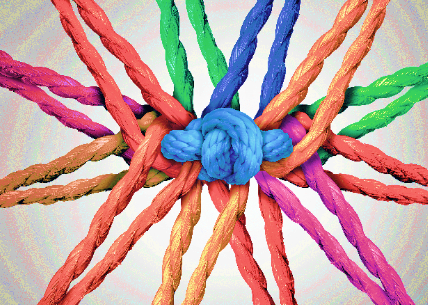 I settori di attività
(Risposte multiple)
12
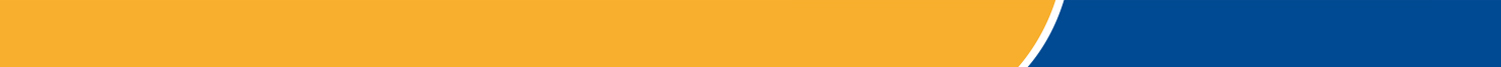 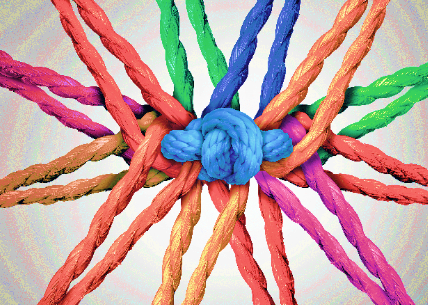 La specializzazione delle reti
Le tipologie 
di destinatari
n. degli enti
1
Numero dei settori di attività
13
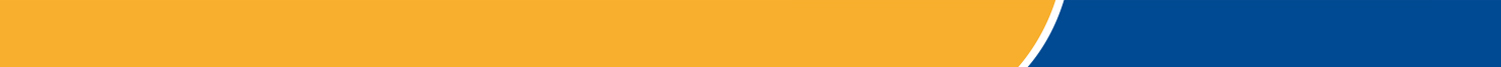